Stavba těla rostlin
Základy biologie rostlin
Biologie je věda, která zkoumá procesy a vlastnosti probíhající v živých organismech. Objasňuje
vztahy mezi organismy a vztahy organismu k vnějšímu prostředí.
Cílem biologie je:
- poznávání zákonitostí živé přírody
- využití v zemědělské praxi
- tvorba a ochrana životního prostředí

Rostlinný organismus -základní stavební jednotkou živé hmoty = buňka
schopnost buňky je vykonávat všechny životní procesy a funkce, které jsou nezbytné pro život
Rostlinná buňka
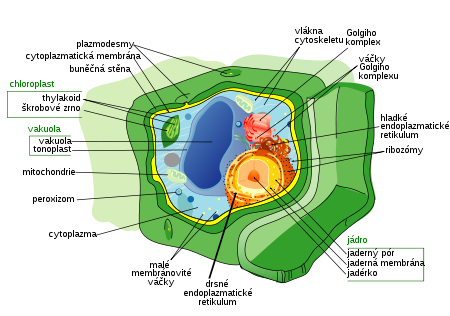 Rostlinná pletiva a jejich funkce
Pletiva jsou soubory buněk podobné tvarem, mají stejný původ a vykonávají stejnou funkci. Pletiva
vyšších rostlin vznikají dělením buněk, které zůstávají nadále spojené.
a) trvalá pletiva – tvořeny ze starších a odumřelých buněk, které se nedělí a vykonávají
určitou funkci, sdružují se v soustavách
Soustavy pletiv: 
krycí (chrání rostlinu před vlivy prostředí a umožňují látkovou výměnu) 
vodivá,
základní (vyplňují prostory mezi soustavou pletiv krycích a vodivých, zásobní funkce) 
zpevňovací
Rostlinná pletiva a jejich funkce
b) dělivá pletiva (meristémy) umožňují růst rostlin, nacházejí se ve vegetačních vrcholech stonku a kořene, nebo v kolénkách trav. 
Skládají se z mladých živých buněk schopných dělení a zajišťují růst rostlin. Důležité sledovat vzrostný vrchol rostliny po dobu vegetace - přihnojení, zavlažování porostu
  

cévní svazky (tvoří vodivá a zpevňovací pletiva) - pronikají od kořenů přes stonek do listů a mají
význam při rozvádění živin v rostlině (cévní svazek – část dřevní a lýková)
Stavba a funkce rostlinných orgánů
Orgány jsou části rostlin, které se skládají z několika druhů pletiv.
Mnohobuněčné organismy – každý orgán plní nějakou funkci.
Orgány vyšších rostlin:
1) vegetativní (kořen, stonek, list)
2) generativní (květ, plod, semena) - zajišťují rozmnožování
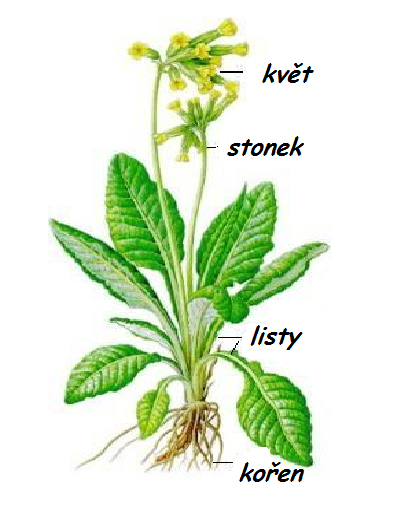 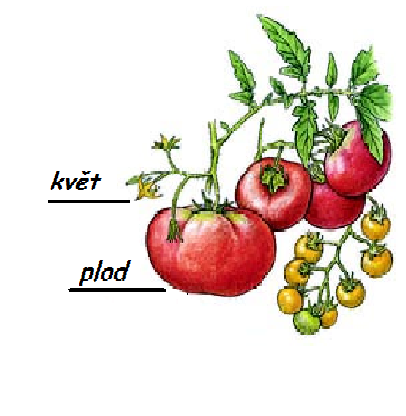 Kořen
je podzemní část rostliny, upevňuje rostlinu v půdě, přijímá vodu i živiny, některý je vhodný i k rozmnožování rostlin.
Pamatuj, že rozlišujeme 2 typy kořene :
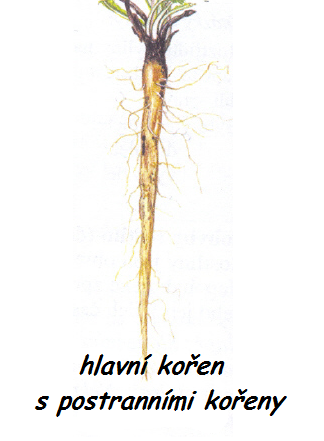 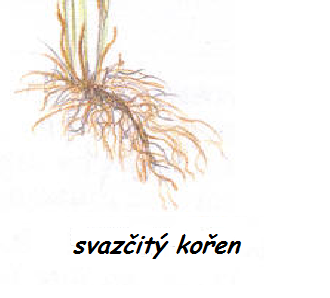 Některé rostliny mají další podzemní část :
cibule    (tulipán, krokus, sněženka)
oddenek    (kapraď, kosatec, sasanka)
hlíza    (brambor, orsej jarní)
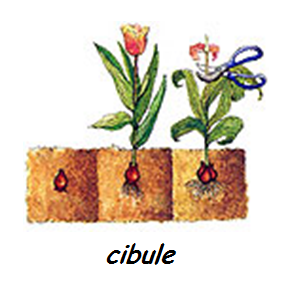 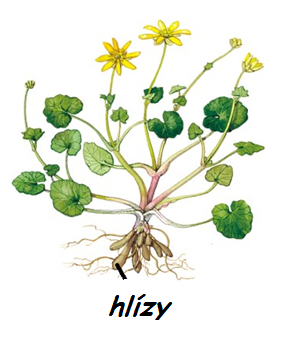 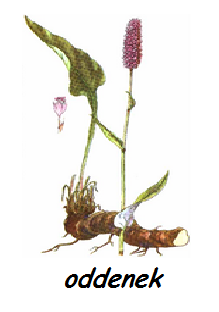 Pamatuj:
Kořeny mají různý tvar a různou funkci. Rostou zpravidla pod zemí a nikdy na nich nevyrůstají listy.Kořeny upevňují rostliny v zemi a čerpají z půdy vodu s rozpuštěnými živinami.
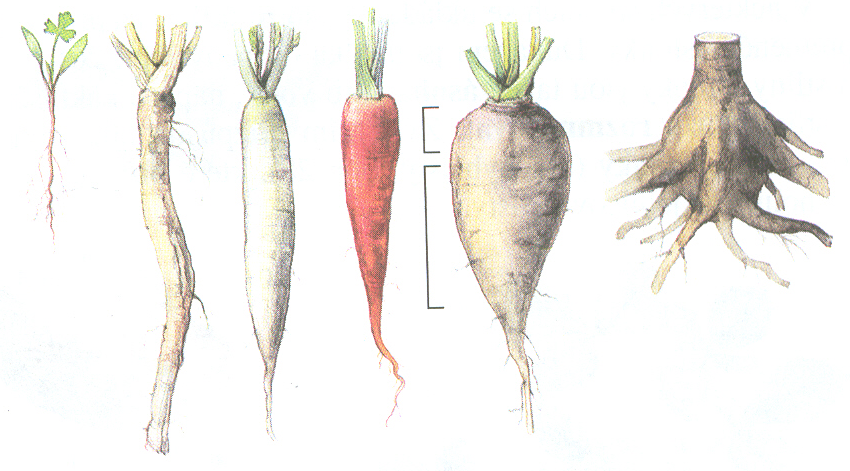 kořen nitkovitý, válcovitý, vřetenovitý, kuželovitý, řepovitý, srdcovitý
Stonek
je nadzemní část rostliny, je článkovaný, nese listy a květy; listy vyrůstají z tzv. uzlin. Uzliny u trav se nazývají kolénka .
Pamatuj, že rozlišujeme 3 typy stonků :
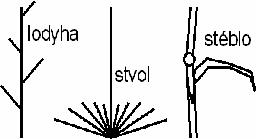 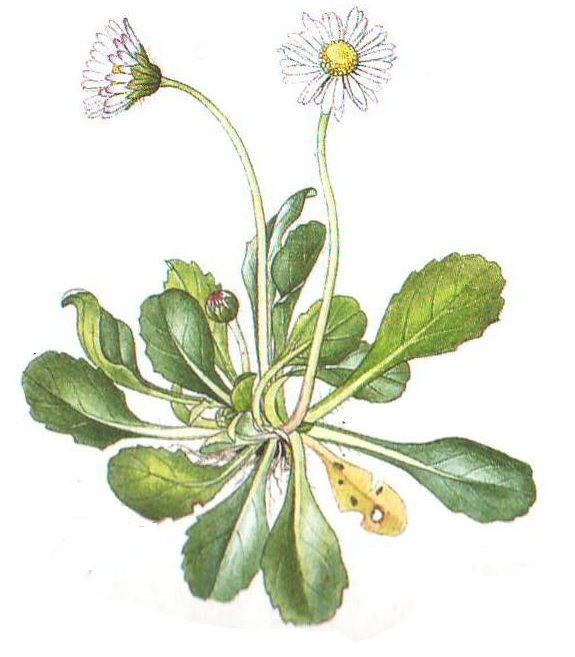 Stvol  (stonek bez listů)
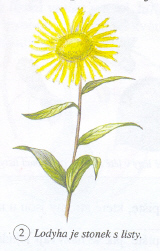 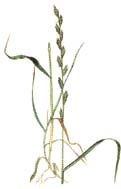 Lodyha  (stonek s listy)
Stéblo  (duté,článkované s listy)
Některé stonky využíváme jako potraviny, některé se uplatňují v textilním průmyslu, stonky trav a jetelovin jsou pícniny (rostliny pěstované jako krmivo)
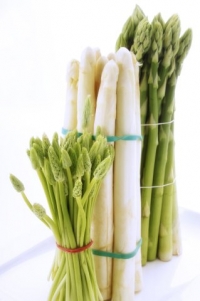 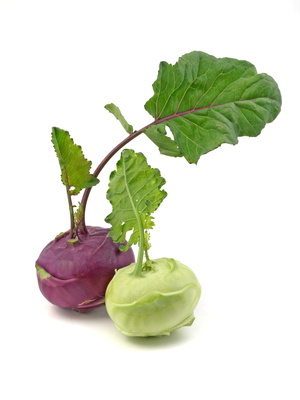 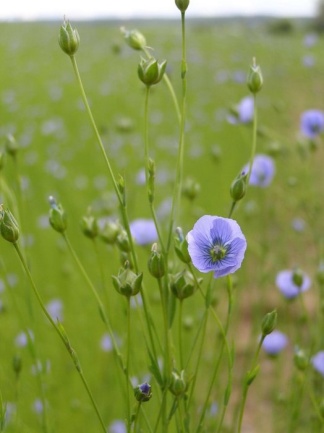 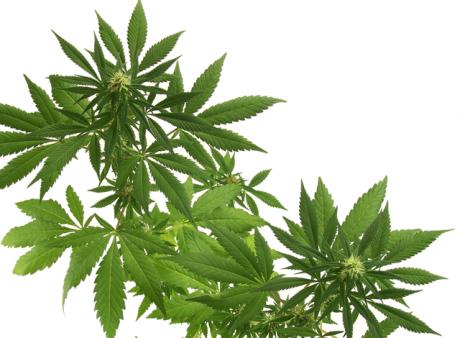 len                                     konopí
             textilní průmysl
kedlubna                     chřest
                  potraviny
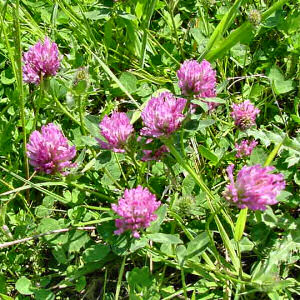 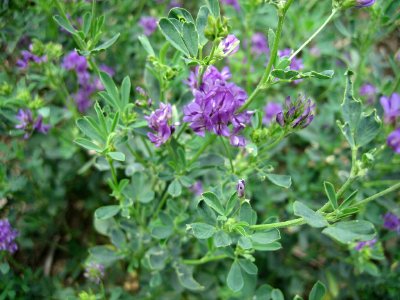 jetel                     pícniny		vojtěška
Listy
vyrůstají ze stonku nebo tvoří přízemní růžici; pomocí nich rostlina dýchá a přijímá sluneční energii, která rostlině slouží jako výživa
dělíme je na :
		- listy jednoduché (čepel se skládá z jednoho lístku různého tvaru)
		- listy složené (čepel se skládá z více lístků)
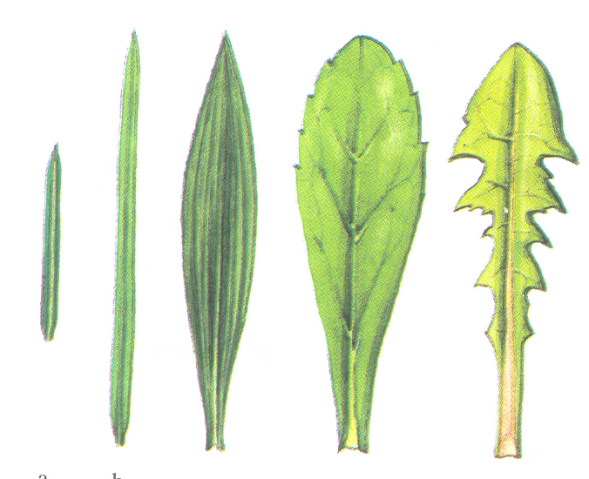 Připomeň si:
listy jednoduché
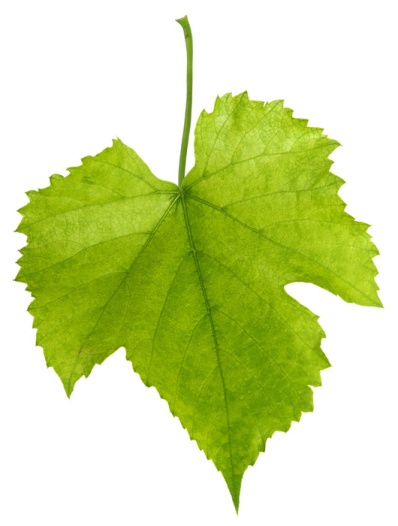 řapík
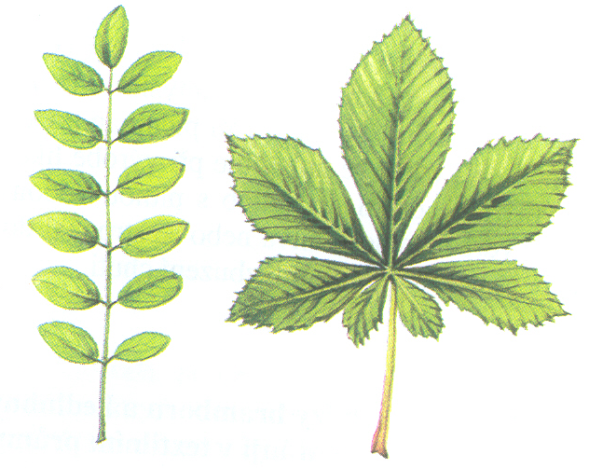 čepel
listy složené
Květ
slouží rostlině k rozmnožování, protože z květu se vyvine plod a ten obsahuje jedno nebo více semen
Části květu:
		- květní lístky (různě barevné, lákají hmyz)
		- pestík (z něho se vyvíjí plod,skládá se z blizny, čnělky a semeníku)
		- tyčinky (na nich se tvoří pyl)
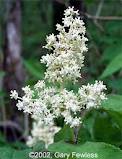 Květenství  =  soubor květů
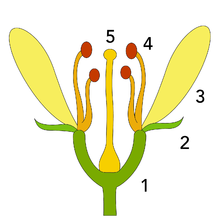 kalich
kališní lístky
květní lístky
tyčinky
pestík (horní část = blizna, střed = čnělka, spodní část = semeník)
Plody
obsahují jedno nebo více semen, ze kterých vyrůstají nové rostliny
rozeznáváme:
		- plody suché (makovice, obilka, lusk, oříšek)
		- plody dužnaté (malvice, peckovice, bobule)
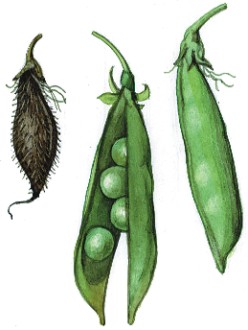 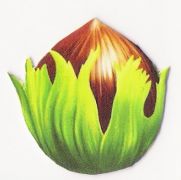 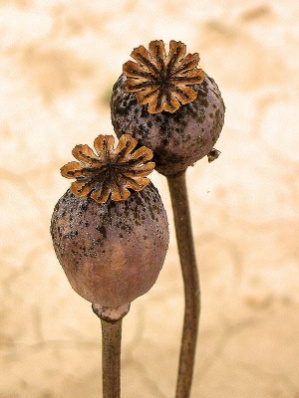 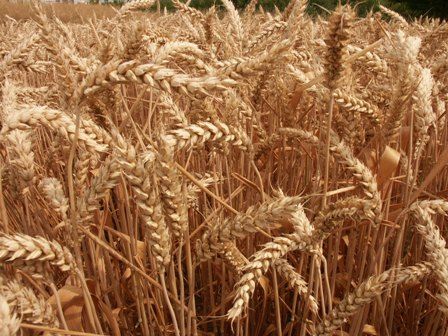 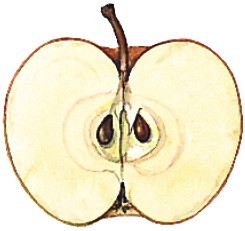 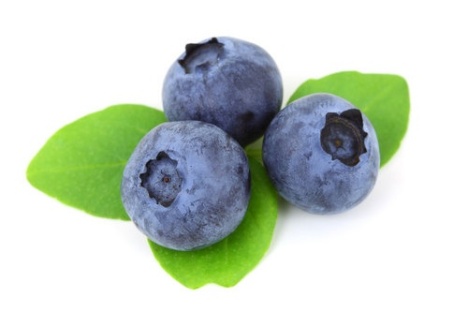 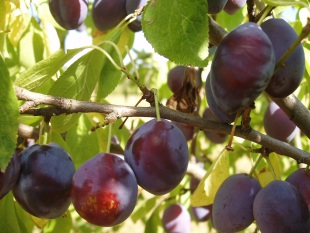 Kontrolní otázky
1. Jakou funkci plní kořen v životě rostliny?
2. Jaké znáš tvary kořenů?
3. Které plodiny pěstujeme k využití jejich kořenu?
4. Jaký význam má kořenová soustava po odumření rostliny?
5. Co je asimilační a transpirační proud?
6. Uveďte příklady rostlin, které mají stéblo a lodyhu.
7. Vysvětlete funkci listu a proces asimilace.
8. Jaký je význam listové žilnatiny?
9. Uveďte plodiny, jejichž stonek je hlavním produktem rostlinné výroby.
10. Vysvětlete význam květu rostlin a uveďte příklady dvoudomých rostlin